Презентация по химии на тему: «Среда водных растворов электролитов», 8 класс
Краснодарский край 
Белореченский район
МБОУ СОШ 26
 станица Пшехская 
Учитель химии 
Гайсина Светлана Александровна
Среда
 водных растворов
 электролитов
Задачи урока:
Какой бывает среда водных растворов электролитов?

Чем и как определяют среду водного раствора электролита?

Что такое рН раствора? 
И почему это нужно знать?
какой бывает Среда  водных растворов  электролитов?
В этом нам поможет великая наука – логика!... 
  и знание классов неорганических соединений.

Построим логические цепочки:
Вода:    H2O ↔ H+  + OH-   в чистой воде число ионов водорода равно числу гидроксид-ионов.
К какому классу относятся вещества с формулами: 
    HCl,  H2SO4,  HNO3,  HI ?  

Какие катионы образуются в растворе при диссоциации данного класса соединений?
Постройте следующую логическую цепочку для соединений, выраженных формулами:
   NaOH,  Ca(OH)2,  KOH, Ba(OH)2 
К какому классу относятся эти соединения? Растворимы ли они в воде?

Какие анионы образуются в растворе при диссоциации данного класса соединений?
К какому классу относятся   следующие вещества: сульфат натрия, хлорид бария, нитрат кальция?  
     Na2SO4, BaCl2 , Ca(NO3)2 

   При растворении в воде данных соединений образуются ли частицы, которые характеризуют кислотный или щелочной характер раствора?
По содержанию в водных растворах
 ионов водорода H+   
или 
гидроксид-ионов OH-
можно охарактеризовать 
среду любого водного раствора
Среда раствора
Среда кислотная
НСl↔  Н+    +  Cl-
Кислотная  среда – это среда, в которой число ионов водорода больше числа гидроксид-ионов.
Среда  щелочная
NaOH ↔ Na+  +  OH-
Щелочная  среда – это среда, в которой число ионов водорода меньше числа гидроксид-ионов.
H2O ↔  H+   +  OH-
Среда  нейтральная
Нейтральная  среда – это среда, в которой число ионов водорода равно числу гидроксид-ионов.
индикаторы
ИНДИКАТОРЫ – 
                       с позднелатинского – указатель
.
В природе мы можем найти самые разные индикаторы.
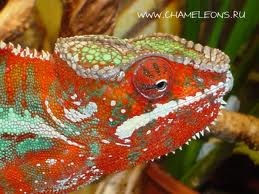 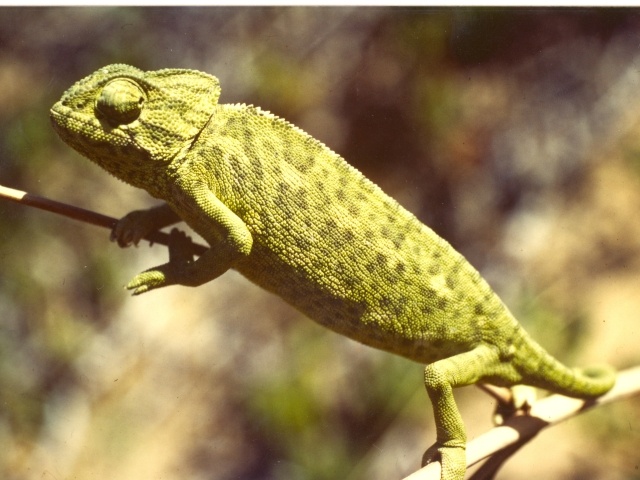 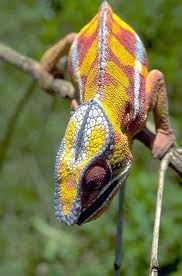 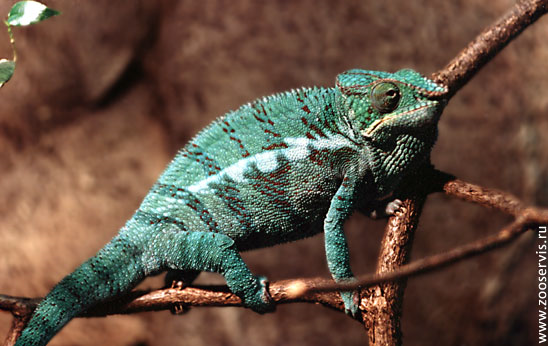 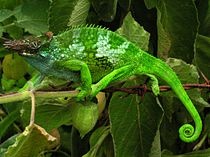 Хамелеон – изменяет свой цвет, в зависимости от цвета окружающей среды
Листья летом зеленые, но чуть начинает понижаться температура, уменьшается продолжительность дня, и листья, изменяют свой цвет.
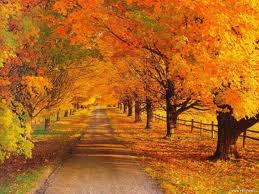 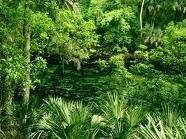 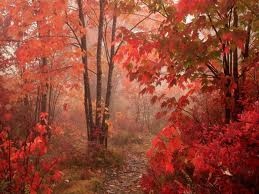 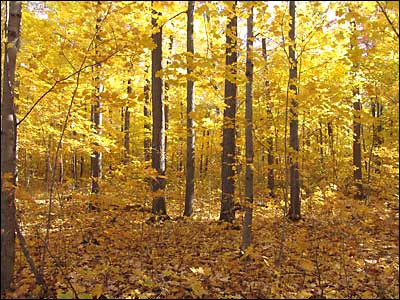 Осьминоги тоже изменяют свой цвет                    в зависимости от цвета воды
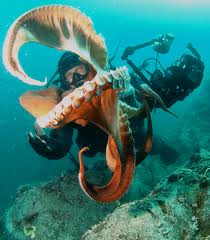 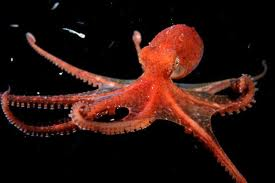 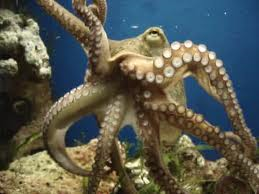 а вот кувшинки будут расти только в чистой воде.
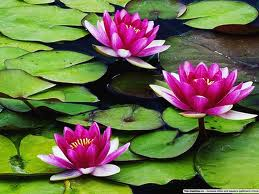 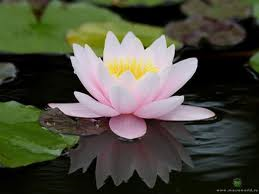 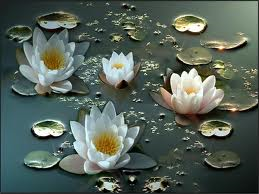 индикаторы
– это вещества, которые изменяют свой цвет в зависимости от среды раствора.
Лакмус, фенолфталеин,          метиловый  оранжевый, универсальный
Для удобства Среду раствора часто выражают водородным показателем
Водородный показатель рН –
величина, характеризующая содержание ионов 
водорода в растворе.

рН

Среда
раствора
0 1 2 3 4 5 6
7
8  9  10  1 1 12 13  14
При рН = 7 среда раствора ____________
При рН < 7 среда раствора ____________
При рН > 7 среда раствора ____________
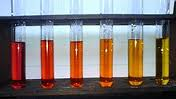 Универсальный индикатор изменяет окраску в широком интервале значений рН
Задание:  реакцию    среды растворов  определите с   помощью индикаторов
ТБ Осторожно! Кислоты и щёлочи – едкие вещества. Разрушают ткани, раздражают кожу, слизистые оболочки.
Алгоритм действий:1.В четыре лунки налить дистиллированную воду, в каждую поочередно добавить индикаторы – лакмус, ф/ф, м/о, полоску универсального индикатора. Сравнить  окраску индикаторов с таблицей – эталоном.2.В четыре лунки налить раствор серной кислоты, в каждую поочередно добавить индикаторы – лакмус, ф/ф, м/о, полоску универсального индикатора . Сравнить  окраску индикаторов с таблицей – эталоном.  3.В четыре лунки налить раствор гидроксида натрия, в каждую поочередно добавить индикаторы – лакмус, ф/ф, м/о, полоску универсального индикатора. Сравнить  окраску индикаторов с таблицей – эталоном.
Таблица – эталон:
Применение водородного
показателя
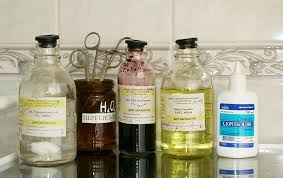 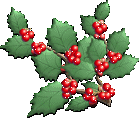 Сельское хозяйство
Медицина
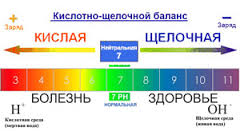 Техника
Наука
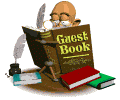 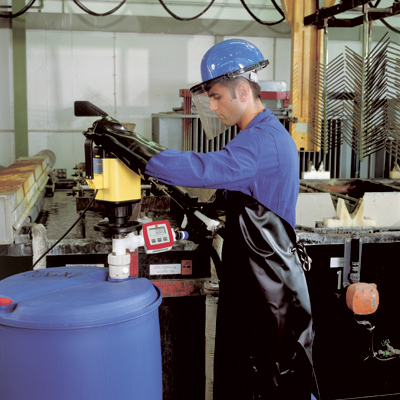 рН и здоровьеЖелудочный сок (1,53-1,57)
Как Вы думаете, какие жидкости не рекомендуется употреблять людям с язвенной болезнью желудка? Почему?
Все ли полезно, что в рот полезло?
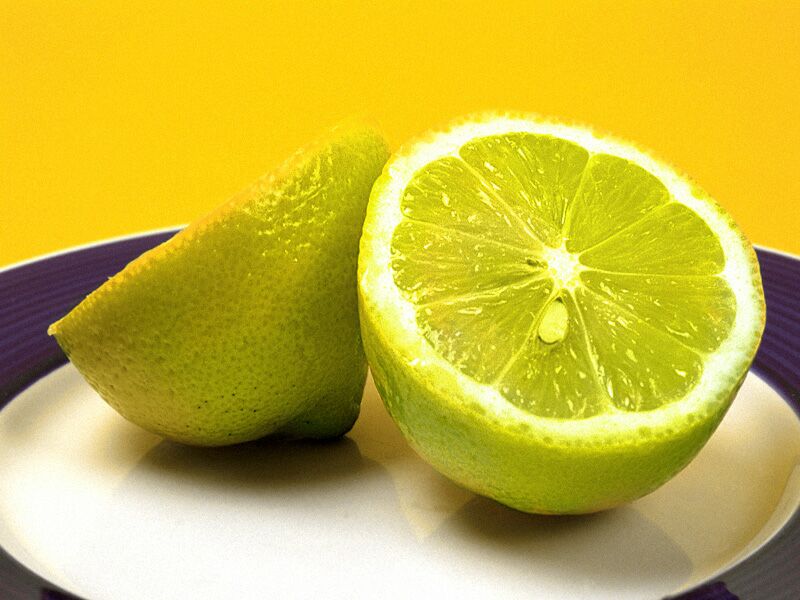 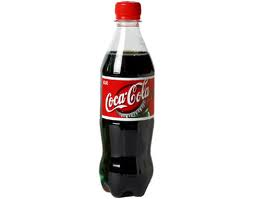 рН=3
рН=2
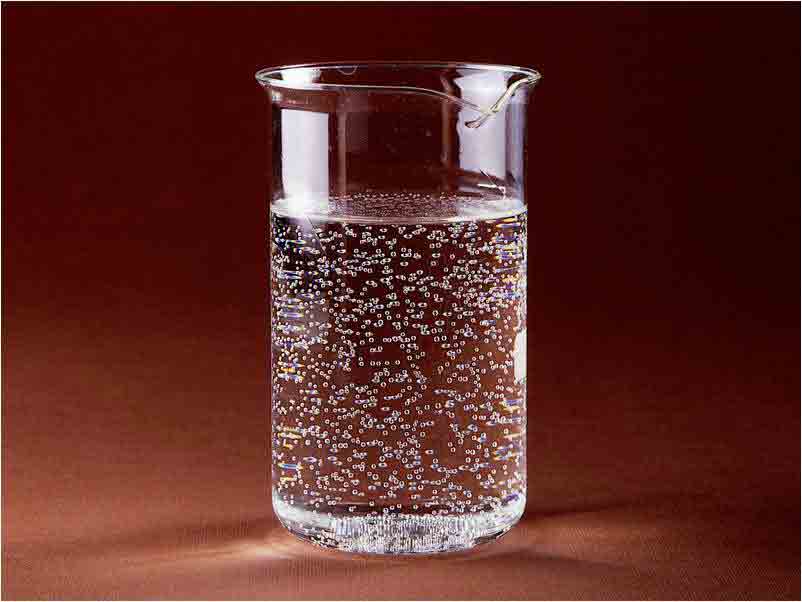 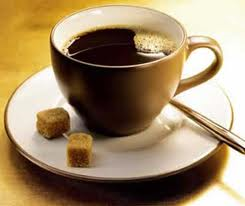 рН=5
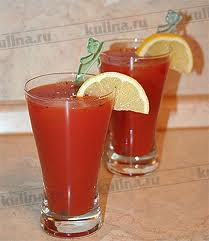 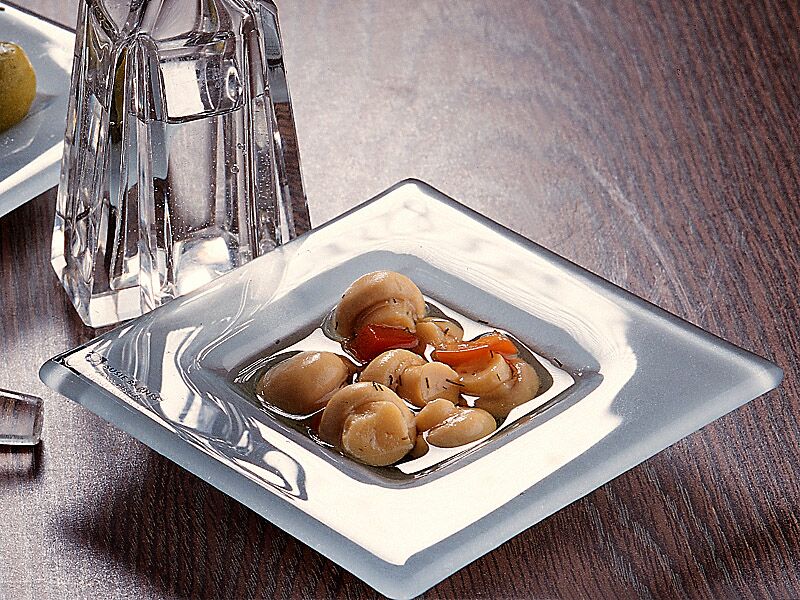 Все слабо- и сильно кислые растворы 
(кофе, лимонный, яблочный, томатный соки, кока-кола) 
могут вызвать обострение язвенной болезни 
из-за излишней кислотности.
Отклонение рН от нормального значения свидетельствуют о патологических процессах в организме
Слюна –  6,4- 6,9
Моча – 6,0






Кровь – 7,4
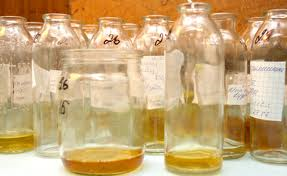 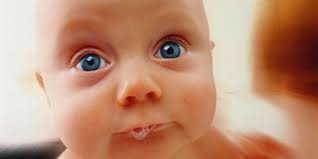 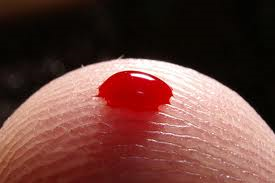 Что общего, на Ваш взгляд, между нашатырным спиртом, который хозяйки добавляют в воду для мытья стекол, отбеливателем,  мылом, которым мы с Вами моем руки?
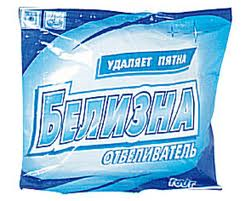 рН = 12,5
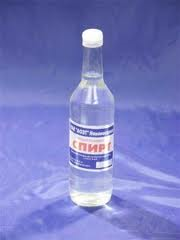 рН = 11,5
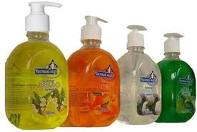 Раствор мыла, отбеливатель и нашатырный спирт имеют щелочную среду, которая способствует удалению грязи.
рН и плодородие почвы
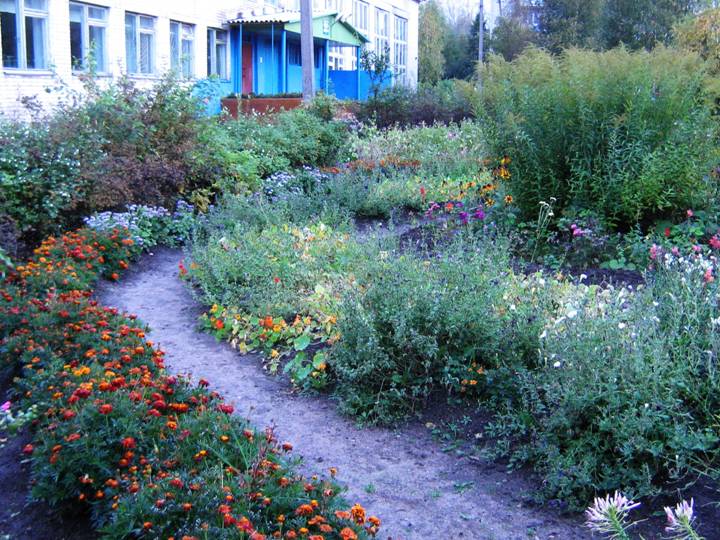 Разные почвы могут иметь рН от 4,5 до 10. По значению рН, можно судить о том, какие растения могут успешно расти на данной почве. Например, рост фасоли, салата, черной смородины затрудняется при рН почвы ниже 6,0;   капусты – ниже 5,4; яблони – ниже 5,0;   картофеля – ниже 4,9.
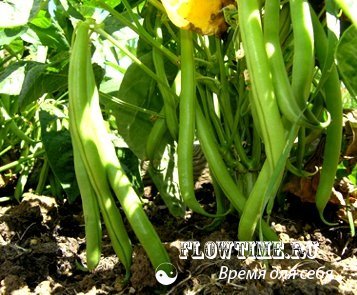 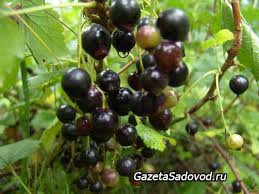 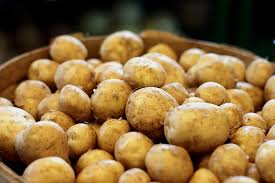 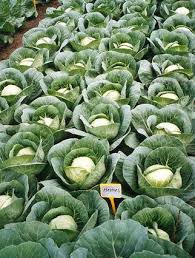 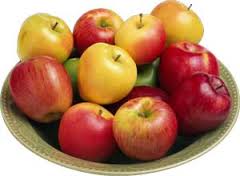 Выполните задание                                          Даны формулы веществ:
HCl, LiOH, NaNO3, H2SO4, KOH, BaCl2, HNO3, Ca(OH)2, K2SO4 
  1) растворы каких веществ изменяют окраску лакмуса на красную?
 2) растворы каких веществ изменяют окраску лакмуса на синюю?
ОТВЕТ:
Кислоты (красный цвет):
               HCl, H2SO4, HNO3 

Щелочи (синий цвет):
               LiOH, KOH, Ca(OH)2

Соли (фиолетовый – не изменят цвет):              NaNO3, BaCl2, K2SO4
Домашнее задание
§ 42,
в.2, 3 на стр.153
(таблицу вклеить в   тетрадь)